Inleiding tot literatuurstudies
[Speaker Notes: Deze collegeslides zijn gebaseerd op Scribbrs Knowledge Base artikel Zo doe je een literatuuronderzoek of literatuurstudie, dat je kunt vinden via de volgende link: https://www.scribbr.nl/scriptie-structuur/hoe-doe-je-literatuuronderzoek/ 

Als je deze presentatie wilt aanpassen, doe je dat als volgt:

Klik op “Bestand” in de linkerbovenhoek
Klik op “Maak een kopie”
Selecteer “Gehele presentatie”
Sla de presentatie op in je persoonlijke Google Drive
Nu kun je de kopie van de presentatie bewerken]
Wat is een literatuurstudie?
[Speaker Notes: Deze presentatie is erop gericht om je iets te vertellen over de definitie van een literatuurstudie, waarom je een literatuurstudie zou willen doen en hoe je deze kunt uitvoeren.
Vraag voor het publiek: Wat weet je over een literatuurstudie of literatuuronderzoek? Wat komt erbij kijken?]
Wat is een literatuurstudie?
Een onderzoek naar wetenschappelijke bronnen over een bepaald onderwerp
Geeft een overzicht van bestaande kennis
Identificeert relevante theorieën en methoden
Identificeert hiaten in bestaande onderzoeken
Kan voorkomen als deel van een ander onderzoek of als een opzichzelfstaand onderzoek
[Speaker Notes: Een literatuurstudie is een onderzoek naar wetenschappelijke bronnen over een bepaald onderwerp.
Een literatuurstudie geeft een overzicht van de stand van zaken wat betreft het onderzoek naar dat onderwerp door de relevante publicaties te analyseren.
Je bekijkt de belangrijke theorieën en methoden die zijn toegepast en je probeert aan te geven op welk gebied nog hiaten bestaan of waar verbetering mogelijk is. 
Een literatuurstudie kan deel uitmaken van een scriptie, proefschrift of research paper, maar het kan ook een opzichzelfstaand onderzoek zijn.
Als een literatuurstudie deel uitmaakt van een groter geheel, zorgt dit literatuuronderzoek ervoor dat je een goed beeld hebt van het bestaande onderzoek op dit gebied voordat je aan je eigen onderzoek begint.
Als de literatuurstudie op zichzelf staat, heeft het literatuuronderzoek als doel om een algemene evaluatie te geven van de huidige stand van zaken met betrekking tot onderzoek naar jouw onderwerp.]
Doel van de literatuurstudie
Je laat zien dat je bekend bent met het onderwerp in de wetenschappelijke context
Je ontwikkelt een theoretisch kader en een methodologie
Je positioneert jezelf ten opzichte van andere onderzoekers
Je laat zien hoe jouw onderzoek in het totaalplaatje past
[Speaker Notes: Waarom voer je een literatuurstudie uit? Er zijn enkele hoofdredenen.
Met de literatuurstudie kun je laten zien dat je bekend bent met het onderwerp en de wetenschappelijke literatuur over je onderwerp. 
Kennis over en begrip van het werk van andere onderzoekers is een belangrijk aspect van wetenschappelijk onderzoek en academisch schrijven.
Als je literatuurstudie deel uitmaakt van een groter onderzoeksproject, dan toont het literatuuronderzoek ook de ontwikkeling van je theoretisch kader en de methodologie. Je evalueert de keuzes van andere onderzoekers en noemt de voor- en nadelen, waardoor je zelf een goede benadering kunt kiezen.
Je voert een literatuurstudie ook uit om jezelf te positioneren: je literatuuronderzoek laat zien waar jouw onderzoek staat in relatie tot dat van andere onderzoekers. Op welke benaderingen heb je je gebaseerd en welke perspectieven heb je niet meegenomen in je eigen literatuurstudie?
Ten slotte is het van essentieel belang om hiaten in eerder onderzoek te identificeren om aan te tonen hoe origineel en waardevol je eigen onderzoek is. Het is van belang dat je kunt laten zien dat je onderzoek iets nieuws bijdraagt dat relevant is voor het onderzoeksgebied.]
Een literatuurstudie uitvoeren in 5 stappen
[Speaker Notes: Je weet nu wat een literatuurstudie is en waarom dit type onderzoek bestaat. Daarom gaan we nu over op hoe je een literatuurstudie uitvoert.
Een goede manier om je literatuurstudie aan te pakken is door het proces op te delen in 5 stappen.]
Stap 1: Zoek naar relevante literatuur
Definieer je onderwerp
Ontwikkel je probleemstelling en je vragen
Bedenk relevante sleutelwoorden of zoektermen
Begin je zoektocht naar literatuur
[Speaker Notes: De eerste stap is zoeken naar relevante literatuur. Hiertoe moeten je onderwerp en probleemstelling goed gedefinieerd zijn.
Als je literatuurstudie slechts deel uitmaakt van een groter onderzoek, heb je je onderwerp en probleemstelling al gedefinieerd voordat je aan het literatuuronderzoek begint.
Als de literatuurstudie een opzichzelfstaand onderzoek is, is het bepalen van een focus je eerste stap.
Als je je probleemstelling gedefinieerd hebt, kun je een lijst van relevante sleutelwoorden of zoektermen opstellen. Probeer over meerdere varianten van zoektermen na te denken (synoniemen, verbuigingen), zodat je niets mist.
Als je je zoektermen hebt bepaald, kun je beginnen met zoeken naar literatuur.]
Waar kun je bronnen vinden
De universiteitsbibliotheek 
Google Scholar
JSTOR
EBSCO
Project Muse (geesteswetenschappen en sociale wetenschappen)
Medline (gezondheidswetenschappen en biomedische wetenschappen)
EconLit (economie)
Inspec (natuurkunde, techniek en informatiekunde)
[Speaker Notes: Er zijn veel onderzoeksdatabases waarmee je relevante onderzoeken kunt vinden.
Doorzoek de catalogus van je bibliotheek, maar probeer ook andere grote databases, zoals Google Scholar en JSTOR.
Sommige databases zijn geschikt voor specifieke onderzoeksgebieden. Zo is Project Muse heel handig voor de geesteswetenschappen of sociale wetenschappen.
Probeer databases te doorzoeken die relevant zijn voor jouw onderzoeksgebied, zodat je betere resultaten vindt.]
Efficiënt zoeken
Gebruik booleaanse operatoren (AND, OR, NOT)
Lees samenvattingen
Bekijk de literatuurlijsten voor meer bronnen
Noteer bronnen waarnaar herhaaldelijk wordt verwezen
[Speaker Notes: Je kunt een paar trucs toepassen om efficiënt te zoeken. De eerste is booleaanse operatoren gebruiken.
Dit zijn korte termen in hoofdletters, zoals “AND,” “OR,” en “NOT” die je toevoegt aan je zoekopdrachten, waardoor je bepaalde termen kunt includeren of uitsluiten in je resultaten.
Zo zou je bijvoorbeeld kunnen zoeken voor “Bank NOT meubel” als je specifiek zoekt naar resultaten over banken die met geld te maken hebben, en niet naar het meubelstuk bank. 
Om de bruikbaarheid van gevonden bronnen te kunnen inschatten, lees je de samenvattingen. Hierdoor krijg je een indruk van de inhoud van het artikel zonder heel veel tijd te spenderen aan een uitgebreide evaluatie van artikelen die mogelijk irrelevant blijken te zijn.
Als je een bruikbaar artikel hebt gevonden, is het verstandig om te kijken naar welke bronnen de onderzoekers verwijzen. Door de literatuurlijst door te nemen, vind je mogelijk nieuwe bronnen.
Let vooral op bronnen waarnaar herhaaldelijk wordt verwezen in meerdere artikelen. Die bronnen zijn vaak belangrijk.]
Stap 2: Evalueer en selecteer bronnen
[Speaker Notes: Vraag voor het publiek: Welke evaluatievragen denk je dat je jezelf moet stellen als je eenmaal bronnen hebt gevonden?]
Stap 2: Evalueer en selecteer bronnen
Welke vraag staat centraal?
Wat zijn de belangrijkste concepten?
Wat zijn de belangrijkste theorieën en methoden?
Wat zijn de resultaten en conclusies?
Hoe verhoudt de bron zich tot andere onderzoeken?
Wat zijn de belangrijkste inzichten en argumenten?
Wat zijn de sterke en zwakke punten van het onderzoek?
[Speaker Notes: Je kunt de volgende vragen stellen over iedere bron: Welke vraag staat centraal en wat zijn de belangrijkste concepten, theorieën, methoden, resultaten en conclusies?
Hoe verhoudt dit onderzoek zich tot andere studies en wat zijn de belangrijkste inzichten en argumenten?
Een van de meest belangrijke aspecten die je moet evalueren, is de kwaliteit van het onderzoek.
Als de auteur sterke of zwakke punten aanhaalt, kun je hier in het bijzonder op letten.
Maar het is ook belangrijk om het onderzoek zelf te evalueren: zijn er problemen die de auteur niet bespreekt? Zijn er patronen te herkennen voor een succesvolle aanpak?]
Aantekeningen maken
Citaten
Samenvatting van belangrijke punten
Informatie over de bron:
Auteursnaam
Titel artikel en naam van tijdschrift)
Publicatiejaar
Paginanummers
[Speaker Notes: In deze fase van je onderzoek verwerk je veel informatie, dus het is belangrijk om aantekeningen te maken.
Noteer specifieke citaten die mogelijk van belang zijn voor je eigen literatuurstudie, maar parafraseer ook de belangrijke punten van iedere bron.
Houd de broninformatie bij voor je literatuurlijst. Je kunt het beste de auteursnaam, de titel, de naam van het tijdschrift en het publicatiejaar noteren.
Het is ook essentieel om de paginanummers te noteren voor citaten of parafrases, zodat je deze kunt terugvinden. Daarnaast heb je de paginanummers nodig voor je bronvermeldingen.
Aantekeningen maken zorgt ervoor dat het schrijfproces makkelijker verloopt.]
Stap 3: Identificeer thema’s, discussiepunten en hiaten
Trends in literatuur door de tijd heen
Belangrijke thema’s
Discussiepunten en meningsverschillen
Cruciale publiaties
Hiaten in onderzoek
[Speaker Notes: Je wilt nu beginnen met nadenken over wat jouw evaluatie van de belangrijke bronnen laat zien.
Je zoekt naar duidelijke trends in de literatuur: thema’s die vaak terugkeren, onopgeloste discussiepunten en hiaten in onderzoek.
Als je meningsverschillen tussen diverse onderzoekers tegenkomt, kun je proberen vast te stellen of het discussiepunt is opgelost of dat vervolgonderzoek nodig is.
Als je een artikel of boek tegenkomt dat vaak wordt aangehaald, kun je aannemen dat het een belangrijke publicatie is voor dit onderwerp. Hoe positioneren onderzoekers zich in verhouding tot die belangrijke publicatie? Beschouwen zij de de studie als cruciaal of trekken ze de waarde in twijfel?
Om hiaten in het onderzoek te identificeren, kun je opzoeken welke gebieden onderzoekers aanraden voor vervolgonderzoek of je kunt vaststellen over welke aspecten nog meningsverschillen bestaan. Kun je een andere benadering hanteren om de mogelijke paradox uit te leggen?]
Voorbeelden van trends en hiaten
De meeste studies richten zich op jonge vrouwen
Toegenomen interesse in de visuele aspecten van sociale media
Weinig onderzoek naar de socialemediaplatforms Instagram en Snapchat
Dit is een hiaat dat jouw onderzoek kan oplossen
[Speaker Notes: Bijvoorbeeld: Stel je voor dat we literatuur analyseren over de relatie tussen sociale media en problemen met het zelfbeeld
We hebben een trend vastgesteld: de meeste studies op dit gebied gaan over jonge vrouwen.
We kunnen ook vaststellen dat de interesse in visuele aspecten van sociale media toeneemt naarmate de tijd verstrijkt.
Daarnaast zien we ook dat er relatief weinig onderzoek is gedaan naar hele visuele platformen, zoals Instagram en Snapchat.
Dit toont aan dat er een kans is voor jouw onderzoek om dit hiaat in de literatuur te onderzoeken. Er is interesse in een bepaald fenomeen (visuele aspecten), maar te weinig onderzoek naar de belangrijkste socialemediaplatformen waarop deze aspecten veelvuldig terugkeren.]
Stap 4: Stel een structuur op
Chronologisch: 	Organiseer op basis van de ontwikkeling van je onderwerp
Thematisch:	Organiseer op basis van thema
Methodisch: 	Organiseer op basis van methodologie
Theoretisch: 	Organiseer op basis van theoretische aanpak
[Speaker Notes: Een literatuurstudie volgt de basisstructuur van algemene academische teksten: er is een introductie, hoofdtekst en een conclusie.
Een belangrijke keuze die je moet maken heeft betrekking op de structuur: hoe organiseer je de bespreking van je bronnen in de hoofdtekst?
Bij een chronologische aanpak bespreek je de ontwikkeling van het onderwerp. Probeer niet alleen af te gaan op de publicatiedatum, maar identificeer trends en keerpunten en leg uit hoe bepaalde studies in die tijdlijn passen.
Als je voor een thematische aanpak kiest, sorteer je de evaluatie van de bronnen per thema, waarbij je aangeeft hoe de thema’s worden behandeld.
Een methodische aanpak kan de juiste keuze zijn als je onderwerp onderzocht is door middel van verschillende onderzoeksmethoden. Je kunt uiteenzetten hoe deze methoden zijn toegepast en welke conclusies zijn getrokken op basis van de onderzoeken.
Je kunt een soortgelijke verdeling maken op basis van theoretische onderbouwingen, waarbij je aangeeft hoe diverse theoretische benaderingen zijn toegepast. Dit kan erg handig zijn, zeker als je literatuuronderzoek gebruikt om zelf een theoretisch kader op te stellen.
Kies het theoretisch kader dat het beste bij je onderwerp past en probeer de structuur in grote lijnen vast te leggen. Je kunt zelfs verschillende structuren combineren, waarbij je bijvoorbeeld een verdeling maakt op basis van thema en per thema een chronologische volgorde hanteert.]
Stap 5: Schrijf je literatuurstudie
Introductie het doel vaststellen
Hoofdtekst de literatuur analyseren
Conclusie de belangrijkste bevindingen samenvatten
[Speaker Notes: Nu ben je er klaar voor om je literatuur te analyseren en je bevindingen te noteren.
In de introductie stel je vast wat het doel van je literatuurstudie is, in de hoofdtekst wordt de literatuur daadwerkelijk besproken en in de conclusie vat je de belangrijkste bevindingen samen.
De exacte inhoud van elk onderdeel kan variëren, omdat een literatuurstudie soms deel uitmaakt van een groter geheel en soms een opzichzelfstaand onderzoek is. Daarom gaan we nu naar ieder onderdeel van een literatuurstudie kijken.]
De introductie
Opzichzelfstaande literatuurstudie:
Geef achtergrondinformatie over het onderwerp
Beschrijf het doel van de literatuurstudie
Deel van een scriptie, proefschrift of research paper:
Herhaal de centrale probleemstelling
Vat kort de wetenschappelijke context samen
[Speaker Notes: In een opzichzelfstaande literatuurstudie zorg je ervoor dat je introductie achtergrondinformatie verschaft over het onderwerp. Ook geef je aan wat het doel van je literatuurstudie is.
De introductie voor een literatuurstudie lijkt op een introductie voor een reguliere academische tekst. Je introduceert het onderwerp, benadrukt het belang en de relevantie, en je geeft duidelijk aan wat het doel van de huidige studie is.
Als je literatuurstudie deel uitmaakt van een groter geheel, is de introductie niet het eerste onderdeel dat wordt gelezen. De lezers hebben de algemene introductie van je tekst namelijk al gelezen.
Daarom bevat de introductie van je literatuurstudie in dit geval een korte herhaling van de probleemstelling en een samenvatting van de wetenschappelijke context, zodat de originaliteit of goede timing van het onderwerp wordt benadrukt.]
De hoofdtekst
Mag worden ingedeeld in secties (paragrafen)
Volg de structuur die je hebt bepaald in stap 4
Maak een samenvatting en bundel de informatie
Analyseer en interpreteer
Geef een kritische evaluatie
Gebruik alinea’s met een logische structuur
[Speaker Notes: De structuur van je hoofdtekst wordt bepaald door je keuze bij stap 4.
Afhankelijk van de lengte van je literatuurstudie, kun je de hoofdtekst opdelen in subsecties met eigen kopjes of in alinea’s.
Bepaal hoe je de bronnen kritisch kunt evalueren. Herhaal niet alleen de bevindingen van een studie, maar interpreteer de studie, bepaal de bruikbaarheid en bundel bronnen door een samenhangend beeld te schetsen van de literatuur als geheel.
Gebruik een logische structuur voor je alinea’s, zoals bij alle (academische) teksten. Gebruik een zin om het onderwerp te introduceren, zorg ervoor dat iedere alinea een kernzin bevat en let op de overgangen tussen alinea’s.]
De conclusie
Opzichzelfstaande literatuurstudie:
Bespreek de implicaties
Draag ideeën voor vervolgonderzoek aan 
Deel van een scriptie, proefschrift, of research paper:
Laat zien hoe de literatuurstudie je verdere aanpak heeft bepaald
Geef aan welke hiaten in de literatuur je in je tekst gaat bespreken
[Speaker Notes: De vorm van de conclusie hangt ook af van de context.
In een opzichzelfstaande literatuurstudie is de conclusie het einde van je tekst, en daarom is het doel om de implicaties van je bevindingen te bespreken. Ook kun je ideeën voor vervolgonderzoek aandragen op basis van de hiaten in de literatuur die je hebt gevonden door je kritische evaluatie van bronnen.
Als je literatuurstudie deel uitmaakt van een langere tekst, is het doel om aan te geven hoe de bevindingen uit je literatuurstudie je aanpak voor de rest van je tekst hebben bepaald, en welke hiaten in de literatuur je wilt bespreken.]
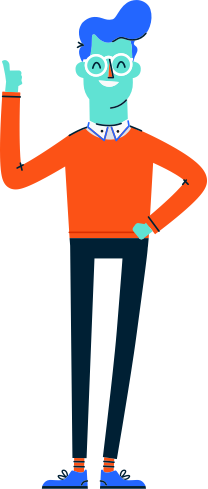 Vond je deze presentatie handig?
We zouden het leuk vinden iets van je te horen!Je kunt je feedback of vragen mailen naar juliam@scribbr.com
Hi, wij zijn Scribbr👋
We vormen een team van 60 mensen in Amsterdam en we werken samen met meer dan 500 freelance editors over de hele wereld om studenten te helpen met academisch onderzoek en schrijven, zodat ze zorgeloos kunnen afstuderen.. 
We werken iedere dag hard aan onze Nakijkservice, Plagiaat Checker, APA Generator, Knowledge Base en video’s op ons YouTube-channel.
[Speaker Notes: Scribbr biedt gratis artikelen van hoge kwaliteit, die onder andere in het Nederlands, Engels en Duits beschikbaar zijn. Iedere maand maken meer dan 500.000 Nederlandse studenten gebruik van onze artikelen, video’s, templates en voorbeelden.]
Richtlijnen om deze presentatie te gebruiken
Je kunt deze presentatie gratis gebruiken en aanpassen voor onderwijsdoeleinden. Je mag de presentatie:
Tonen in een onderwijssetting
Aanpassen door slides toe te voegen, te verwijderen of te veranderen
Verspreiden, bijvoorbeeld in de vorm van hand-outs of in leeromgevingen (zoals Brightspace, BlackBoard, Google Classroom)
→ Vermeld Scribbr wel als bron voor deze presentatie.
[Speaker Notes: Als je deze presentatie wilt aanpassen, doe je dat als volgt:

Klik op “Bestand” in de linkerbovenhoek
Klik op “Maak een kopie”
Selecteer “Gehele presentatie”
Sla de presentatie op in je persoonlijke Google Drive
Nu kun je de kopie van de presentatie bewerken]